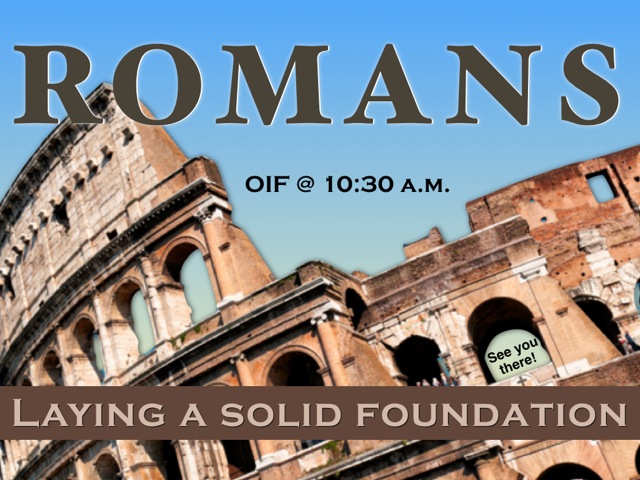 Romans 9:14-29
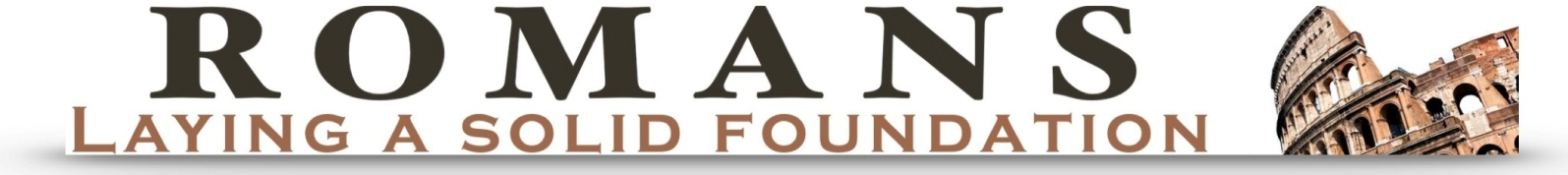 Romans 9:14-29
Grace & Election  :  God’s Salvation & Divine Sovereignty
Romans 9:14-18
14. “What shall we say then?  Is there injustice on 	God’s part?  By no means!  
15. For he says to Moses, “I will have mercy on whom I 	have mercy, and I will have compassion on whom I 	have compassion.”  
16. So then it depends not on human will or exertion, 	but on God who has mercy.   
17. For the Scripture says to Pharaoh, “For this very 	purpose I have raised you up, that I might show 	my power in you, and that my name might be 	proclaimed in all the earth.  
18. So then he has mercy on whomever he wills, and he 	hardens whomever he wills.
Romans 9:19-24
19. You will say to me then, “Why does he still find 	fault?  For who can resist his will?”  
20. But who are you, O man, to answer back to God?  	Will what is molded say to its molder “Why have 	you made me like this?”  
21.  Has the potter no right over the clay, to make out of 	the same lump one vessel for honorable use and 	another for dishonorable use?  
22. What if God, desiring to show his wrath and to make    known his power, has endured with much           
         patience vessels of wrath prepared for destruction,  
23. in order to make known the riches of his glory for vessels of mercy, which he has prepared beforehand for glory – 24. even us whom he has called, not from the Jews only but also from the Gentiles?
Romans 9:25-29
25. As indeed he says in Hosea, “Those who were not 	my people I will call my people, and her who was 	not beloved I will call beloved.” 
26. And in the very place where it was said to them, 	you are not my people, there they will be called 	sons of the living God.’ ” 
27. And Isaiah cries out concerning Israel: “Though the 	number of the sons of Israel be as the sand of 	the sea, only a remnant of them will be saved, 
28. for the Lord will carry out his sentence upon the 	earth fully and without delay.”  
29. And as Isaiah predicted, “If the Lord of hosts had 	not left us offspring, we would have been like 	Sodom and become like Gomorrah.”
Grace & ElectionSalvation & Divine Sovereignty
A. Objection # 1 : It is unjust for God to elect 	people to salvation according to His purpose.  
	14. What shall we say then?  
	Is there injustice on God’s part?

B. Objection # 2 : If this teaching is true, then it 	destroys human responsibility.
	19. You will say to me then, “Why does he 		still find fault?  For who can resist his will?”
Objection # 114. What shall we say then?  Is there injustice on God’s part?
Paul’s 1st Answer:  (vs. 15-16) “By no means!” Paul refers 	back to God’s choice / election of Moses and Israel. 
Israel was chosen by God out of all the nations to be a unique people of God. 
Moses was chosen by God to lead Israel out of slavery and into the promised land.
God giving a portion of humanity His mercy harkens back to God’s treatment of Moses prior to receiving the 10 Commandments a 2nd time (Ex.33:19).
15. For he says to Moses, “I will have mercy on whom I have mercy, and I will have compassion on whom I have compassion.”  16. So then it depends not on human will or exertion, but on God who has mercy.
Exodus 33:18-19
18. Then Moses said, "Now show me your glory."  
19.  And the LORD said, "I will cause all my goodness to 	pass in front of you, and I will proclaim my name, 	the LORD, in your presence. I will have mercy on 	I will have mercy, and I will have compassion on 	whom I will have compassion.     (Ex. 33:18-19) 
Context: God mercifully revealed to Moses the glory of 		His goodness in the context of God’s just and 		sovereign judgment against Israel: 
(1) the golden calf had been destroyed, 
(2) 3000 Israelites had been killed by Levite zeal, and
(3) a plague had stuck Israel as a consequence of its sin
Objection # 1
Paul’s 2nd Answer: (vs. 17-18, 22) God revealed that Pharaoh together with Egypt were sentenced to death – reprobate. 
17. For the Scripture says to Pharaoh, “For this very purpose I have raised you up, that I might show my power in you, and that my name might be proclaimed in all the earth.
18. So then he has mercy on whomever he wills, and he hardens whomever he wills.  

Again, God’s purpose includes those chosen for salvation as well as those prepared for destruction.  Both will bring Him honor and glory!
As God is Sovereign, His compassion and mercy are given according to His own discretion and pleasure.
22. What if God, desiring to show his wrath and to make known his power, has endured with much patience vessels of wrath prepared for destruction,
Objection # 1
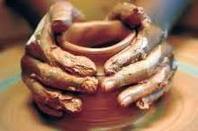 Paul’s 3rd Answer: (vs. 20-21) As the potter                     makes vessels for different functions, so God make humans for different kinds of purpose.  Moses & Israel are in stark contrast to Pharaoh & Egypt. 
20. But who are you, O man, to answer back to God?  Will what is molded say to its molder “Why have you made me like this?”  21.  Has the potter no right over the clay, to make out of the same lump one vessel for honorable use and another for dishonorable use?   
Remember: “God’s promise and sovereign purpose have not failed”v.6
Paul teaches that it does not depend on human will (v.16), but expressly on God’s will (v.18), mercy & compassion (v.15). 
 “Mercy” is God not giving us the judgment we do deserve.
  “Grace” is God giving us the free gift we do not deserve.
Objection # 2 19. “Why does he still find fault?  For who can resist his will?”
From a human standpoint God’s election seems arbitrary and 	unfair.  But from the divine point of view, who should know 	better than God? (The Potter - vs. 20-21)
20. But who are you, O man, to answer back to God?  Will what is 	molded say to its molder, “Why have you made me like this?”
Ah, so foolish!  --- so arrogant! --- so defiant!  
The answer is found in the relationship of the Creator to His 	creation.  It has its locus in the very nature and character of 	God Himself.   
Divine Justice expresses the righteous judgment of God, that 	leaves the human nature in its blindness, allowing a portion of 	humanity to freely choose to disobey with all the 	consequences that entails.
Divine Mercy expresses the goodness, kindness and compassion of God; which brings illumination to human life, by giving a portion of humanity the new nature, the new heart.  Flowing from the new nature, the elect now are able to rightly understand and responsibly choose to believe the Gospel and grow in obedience.
Objection # 2 19. “Why does he still find fault?  For who can resist his will?”
“God’s wrath is not vindictive, not unholy, nor filled with bitterness or malice.  That kind of hatred is condemned in His holy word.  There is a holy jealousy that upholds God’s honor.  Holy hatred belongs to a reality utterly different from ours.”  		(Unknown Source)
Old Testament Evidence: Hosea & Isaiah (vs. 25-29)
1. Paul uses Hosea to set forth a clear demonstration of God’s 	mercy.  Salvation is revealed to be a total work of God, 	where the Holy Spirit calls Hosea to take a faithless wife, 	who then runs away.  Then later Hosea is told to go get 	her and bring her back to a restored relationship.
25. …… “Those who were not my people I will call my people, 	and her who was not beloved I will call beloved.” 
26. And in the very place where it was said to them, you are not   
       my people, there they will be called sons of the living God.’
Hosea was told to name his first son Jezreel, a name that 	indicated a coming judgment upon Israel.
Hosea’s 2nd child, a daughter, was named Lo-Ruhamah           	“no longer loved” or “no mercy”.	
Hosea’s 3rd child, a son, was named Lo-Ammi “not my people”
But God turns the tables, by loving the unloved and showing 	mercy to those without mercy.
Old Testament Evidence: Hosea & Isaiah (vs. 25-29)
2. The second passage is taken from Isaiah revealing that election is not based upon outward calling, but the inner calling of God whereby the Lord has kept a remnant faithful to Himself, while the rest are reserved for judgment.
27. … “Though the number of the sons of Israel be as the sand of the sea, only a remnant of them will be saved, 28. for the Lord will carry out his sentence upon the earth fully and without delay.”  29. And as Isaiah predicted, “If the Lord of hosts had not left us offspring, we would have been like Sodom and become like Gomorrah.”
	We see this same reasoning in Rom 11:5-8:
5.  So too, at the present time there is a remnant chosen by grace.  6.  And if by grace, then it is no longer by works; if it were, grace would no longer be grace.  7.  What then? What Israel sought so earnestly it did not obtain, but the elect did. The others were hardened,  8.  as it is written: "God gave them a spirit of stupor, eyes so that they could not see and ears so that they could not hear, to this very day."
Old Testament Evidence: Hosea & Isaiah (vs. 25-29)
3. God does all this .. 23. in order to make known the riches 	of his glory for vessels of mercy, which he has prepared 	beforehand for glory – 24. even us whom he has called, 	not from the Jews only but also from the Gentiles…
a. Glory’s meaning here is two-fold:  
(1) It is 1st the manifestation of God’s splendor & greatness
(2) But it is also revealed in the eternal destiny of God’s elect 
b. Both the vessels of mercy and the vessels of wrath will bring glory to God, a glory that will manifest His ultimate splendor for all ages.  Still, without the gift of a regenerate heart, there could be no vessels of mercy for His glory.  The totality of humanity would simply and freely remain objects of wrath, living according to their sinful nature, unpardoned and fit only for God’s just punishment.
Grace & Election (Romans 9:14-29)
The real question is not “Why are only some saved?”, but “Why are any saved?”  Without God’s merciful election, none could, would or even should be saved from His Judgment.
In summary:  The elect have a great heritage: being adopted as God’s children.  Natural descent does not secure a place in the Kingdom of God.  We are assured that God’s promise and sovereign purpose never fails.  If we belong to Christ, then we are children of the promise; true children of God.  God’s election of His children is not determined by the will of man, but by the eternal decree and divine counsel of God Himself.  We should not doubt the goodness of God in His mercy, nor the perfect justice of God in His holy wrath.
Discussion Questions:
Does this teaching of God’s election do away with human responsibility? 
Do you agree or disagree with God’s sovereign privilege to choose (elect) His children who receive mercy?  
In what way should we be grateful for both God’s divine mercy and His just wrath?